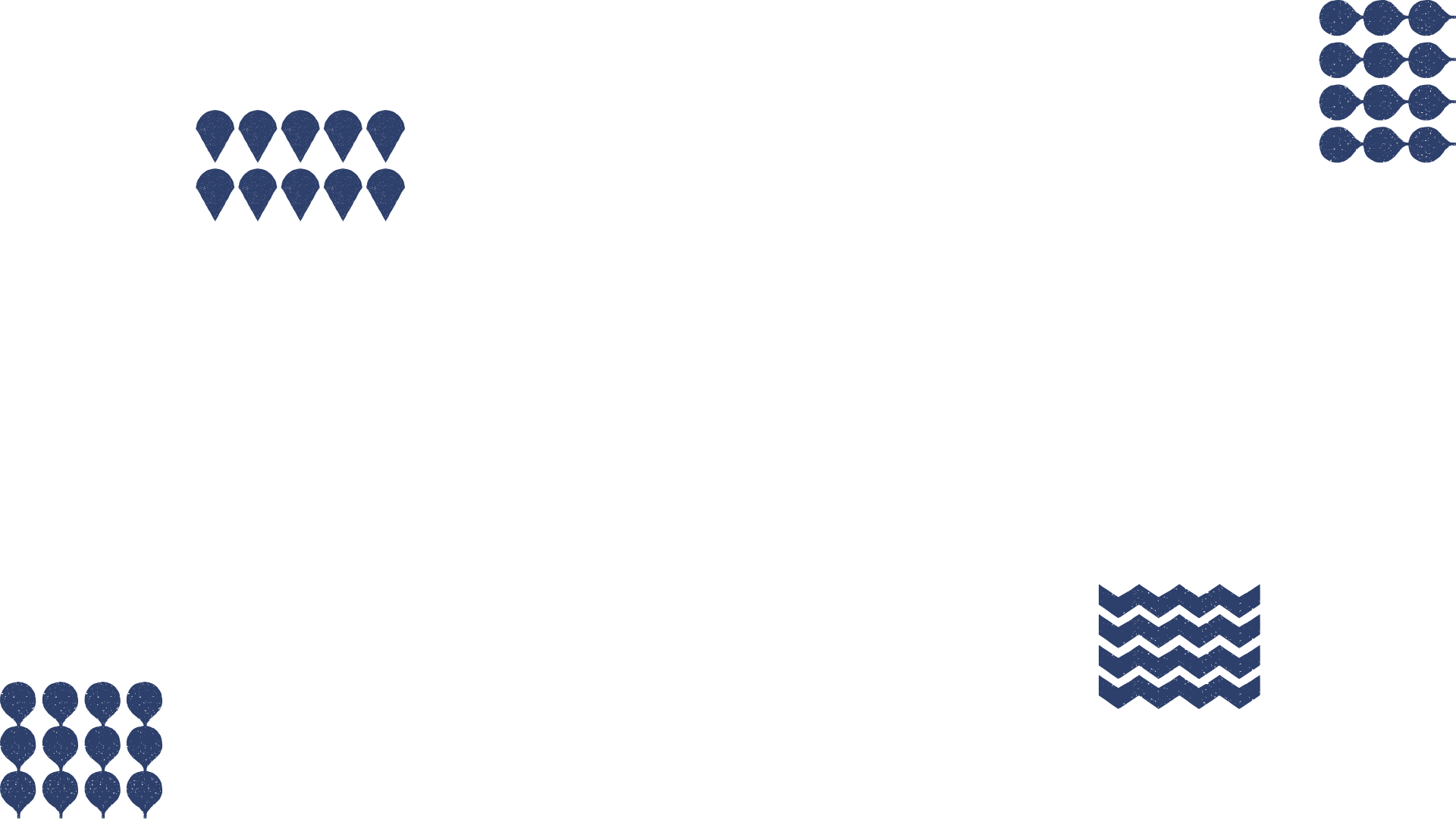 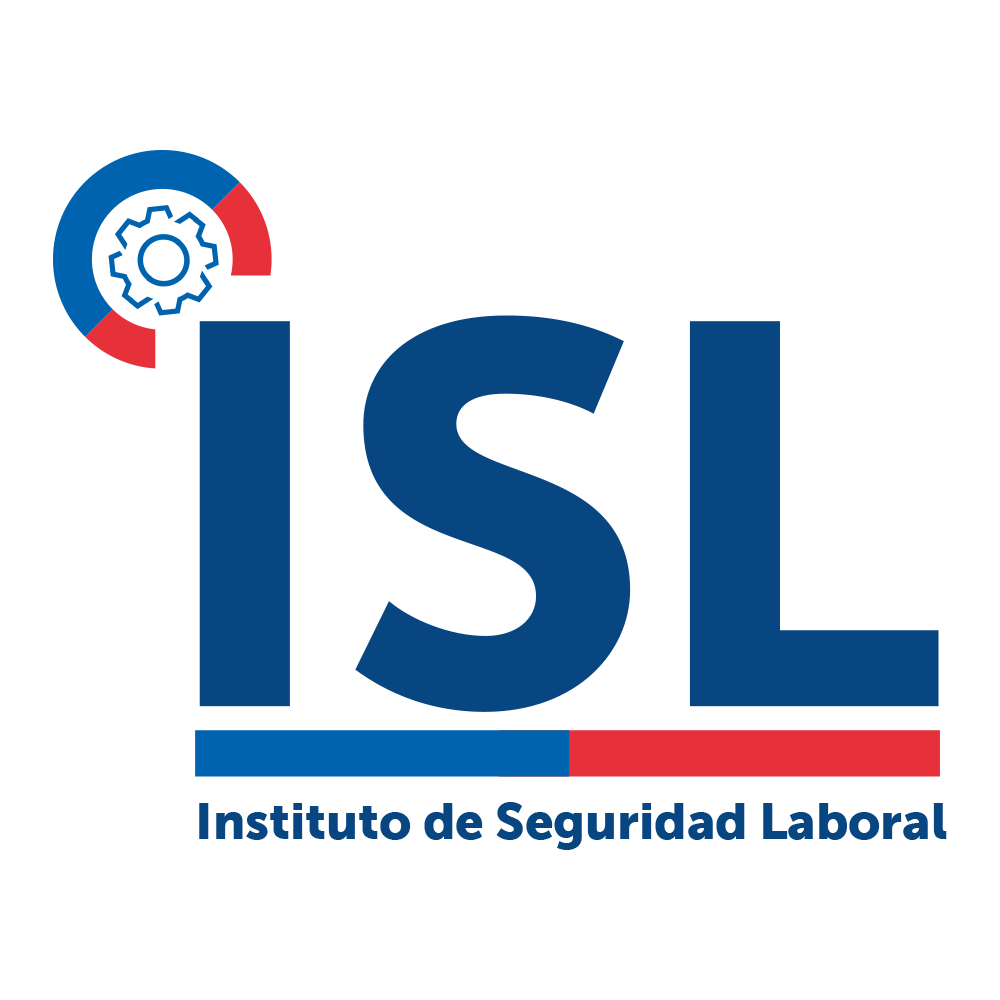 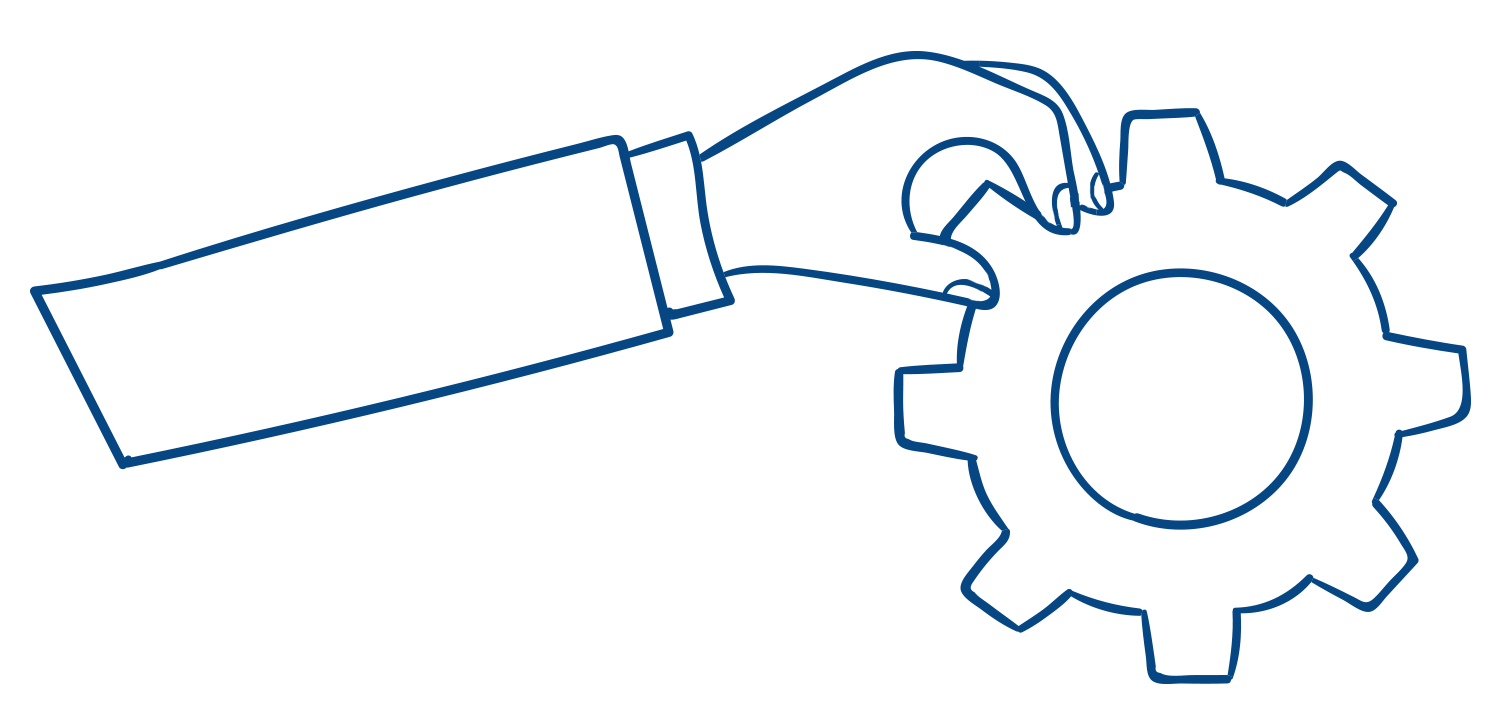 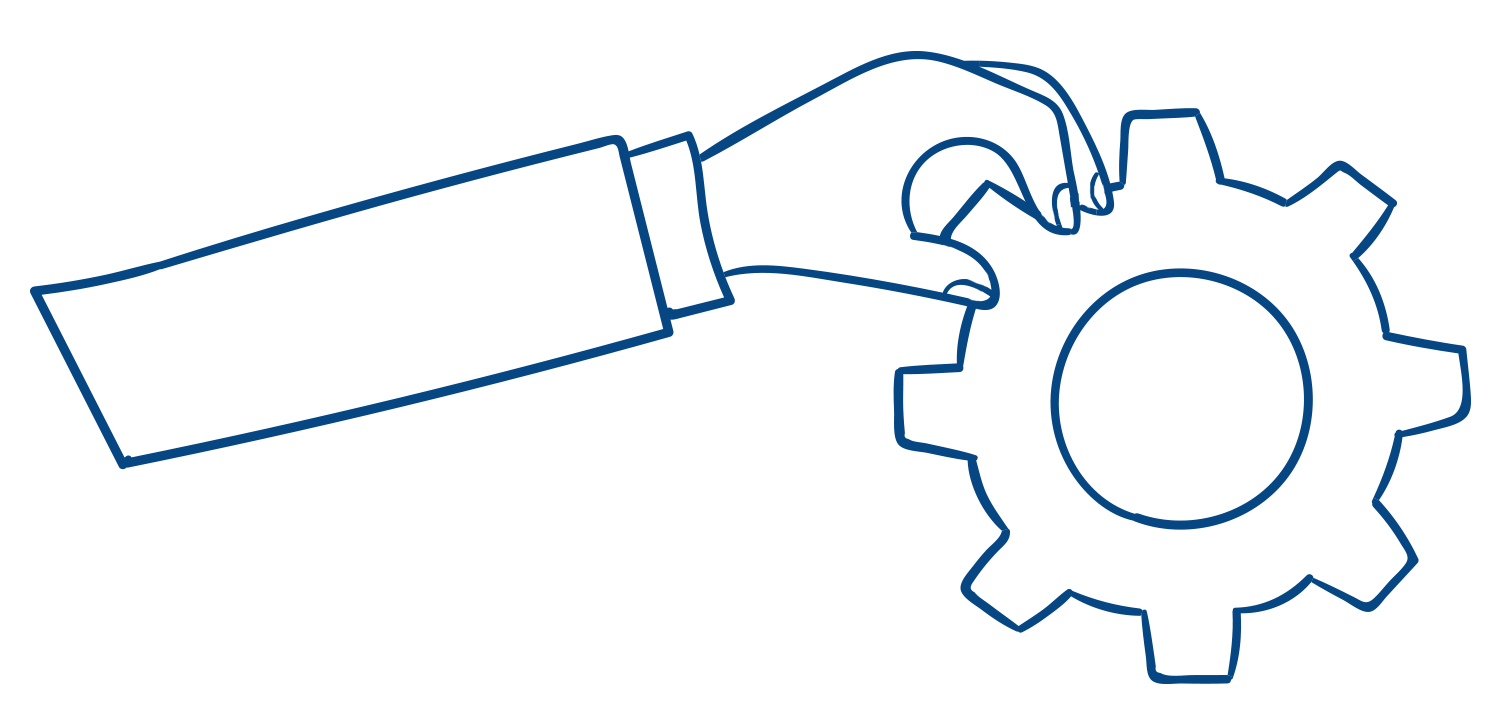 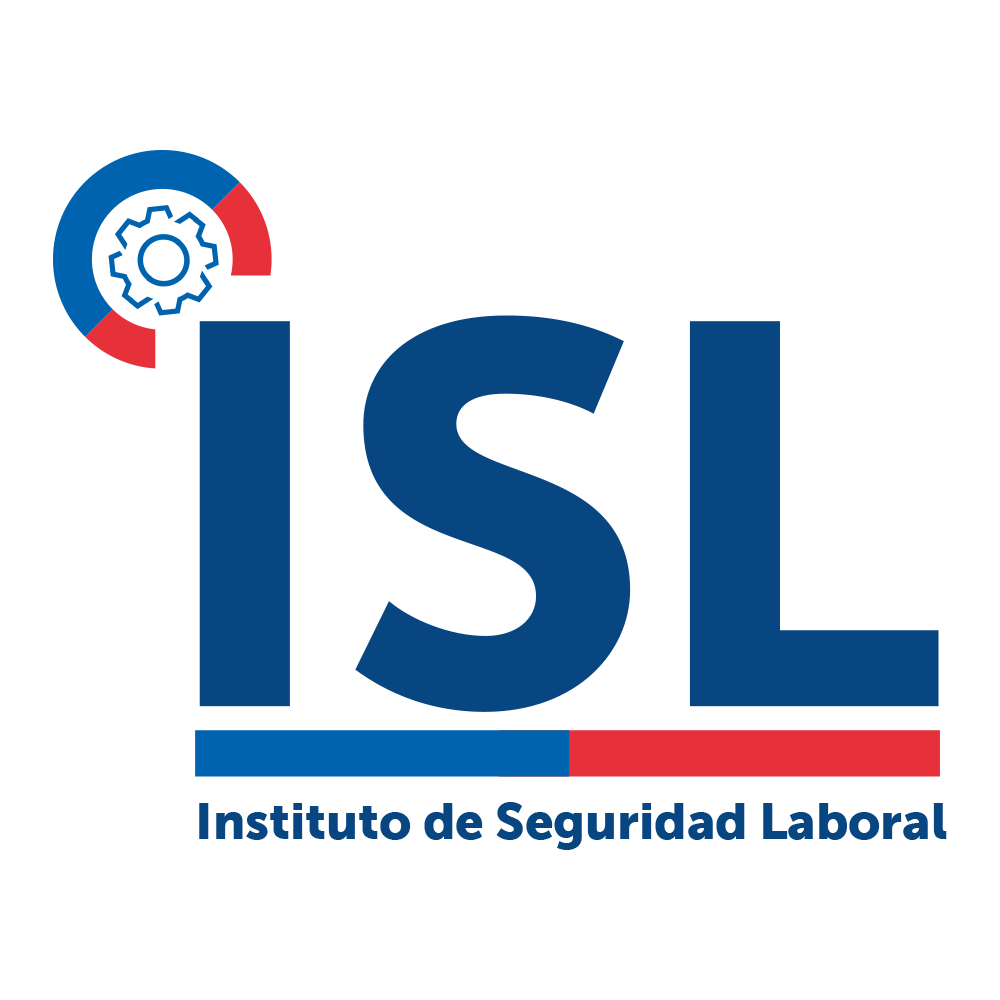 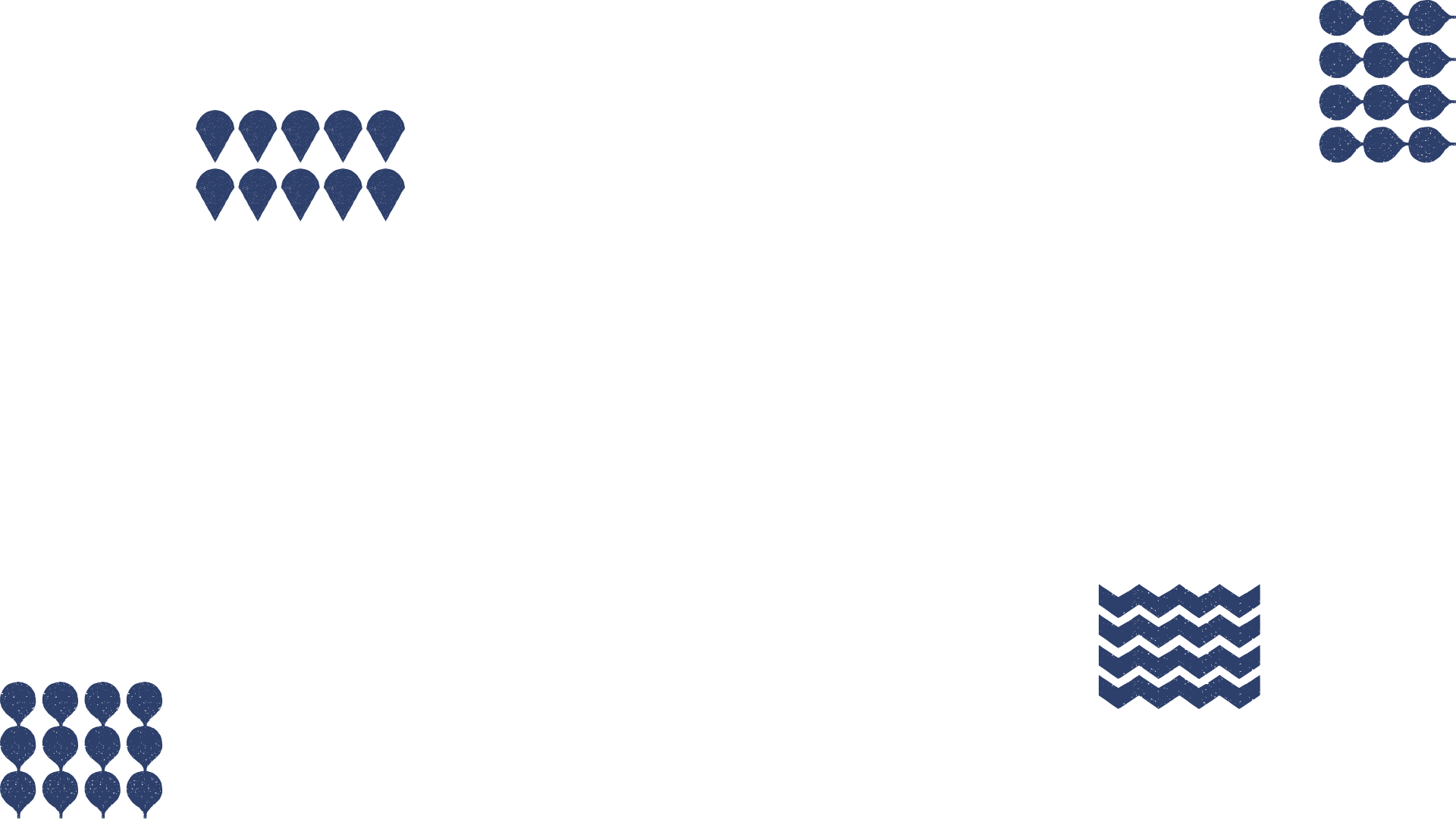 81%
RIESGOS PSICOSOCIALES EN EL TRABAJO
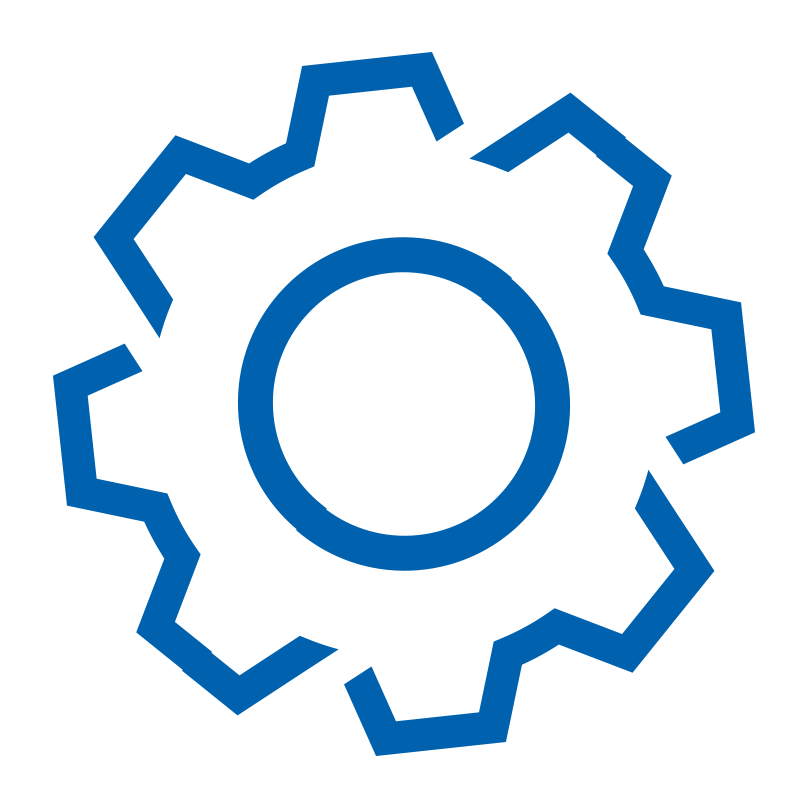 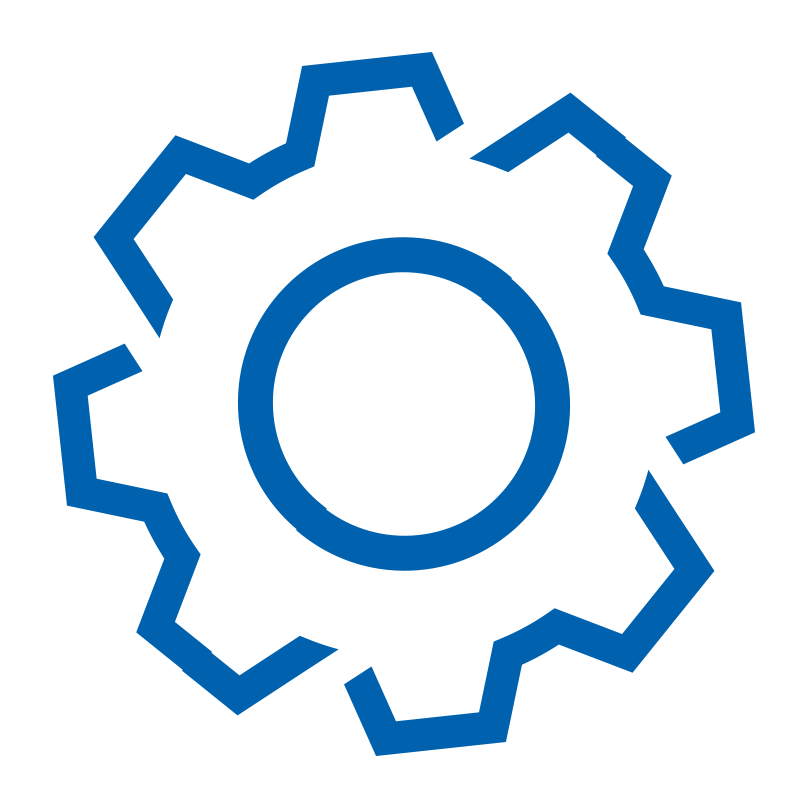 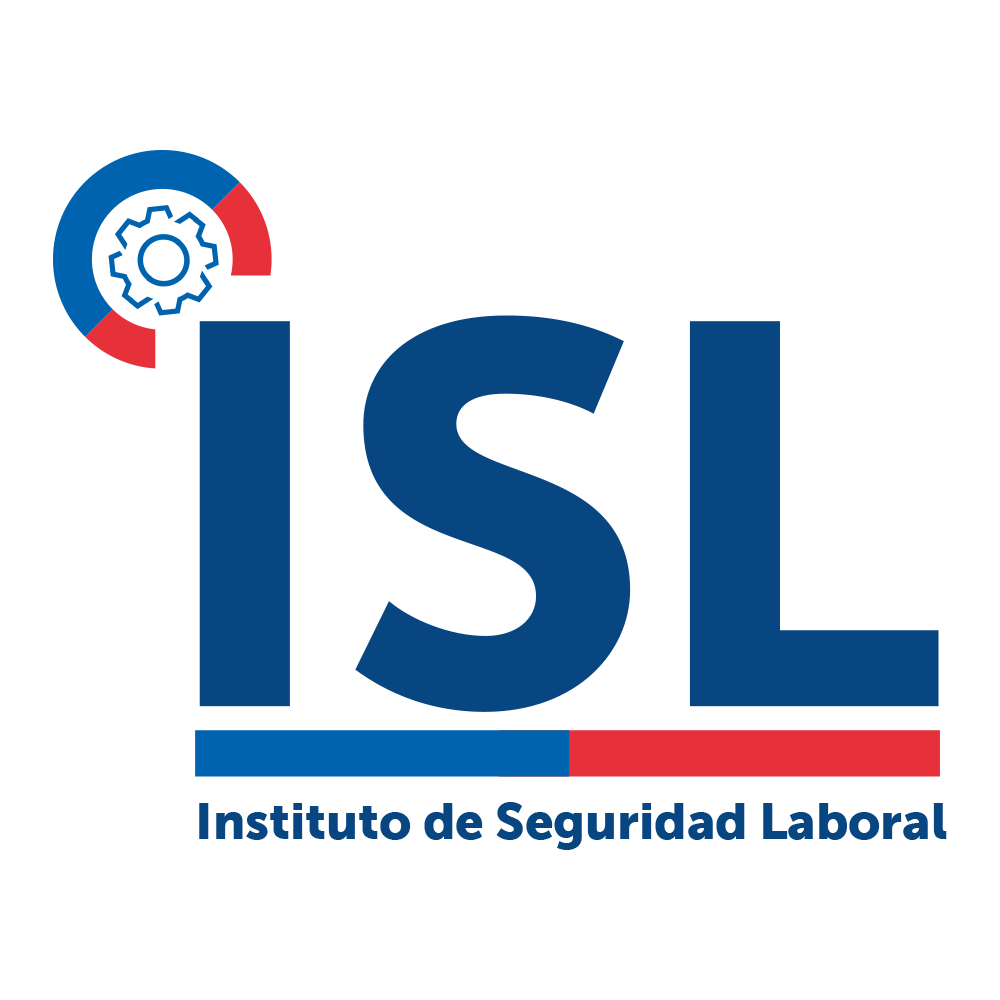 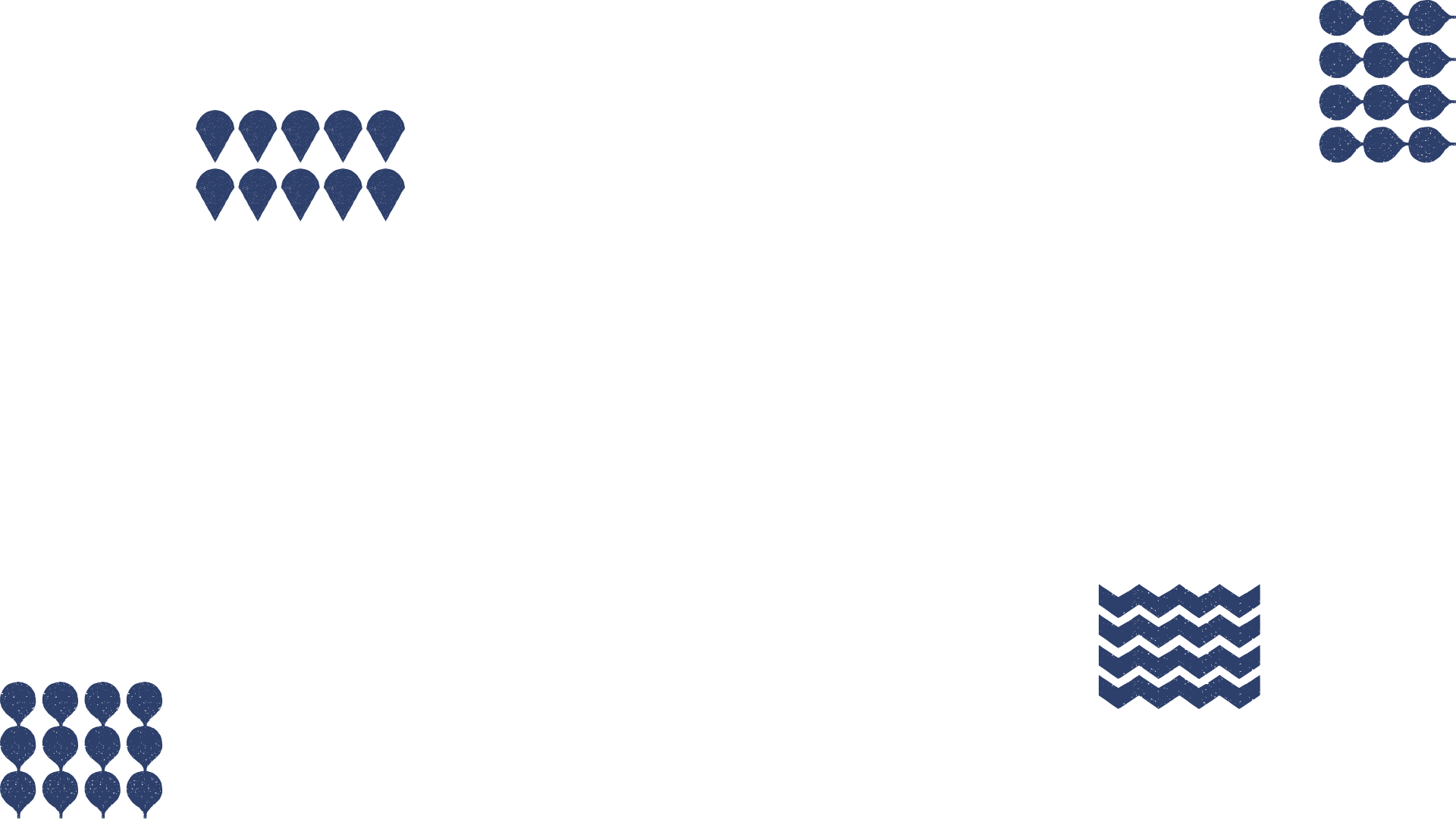 LA SALUD MENTAL LABORAL EN CHILE
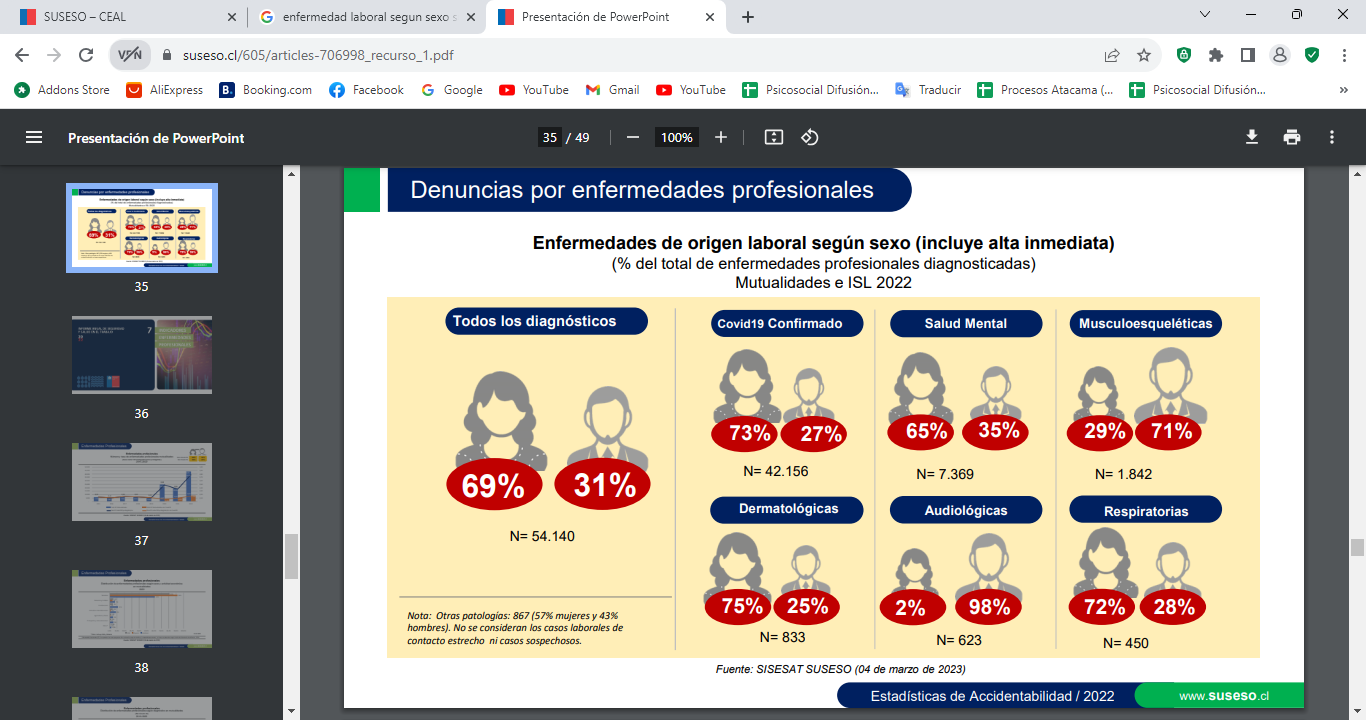 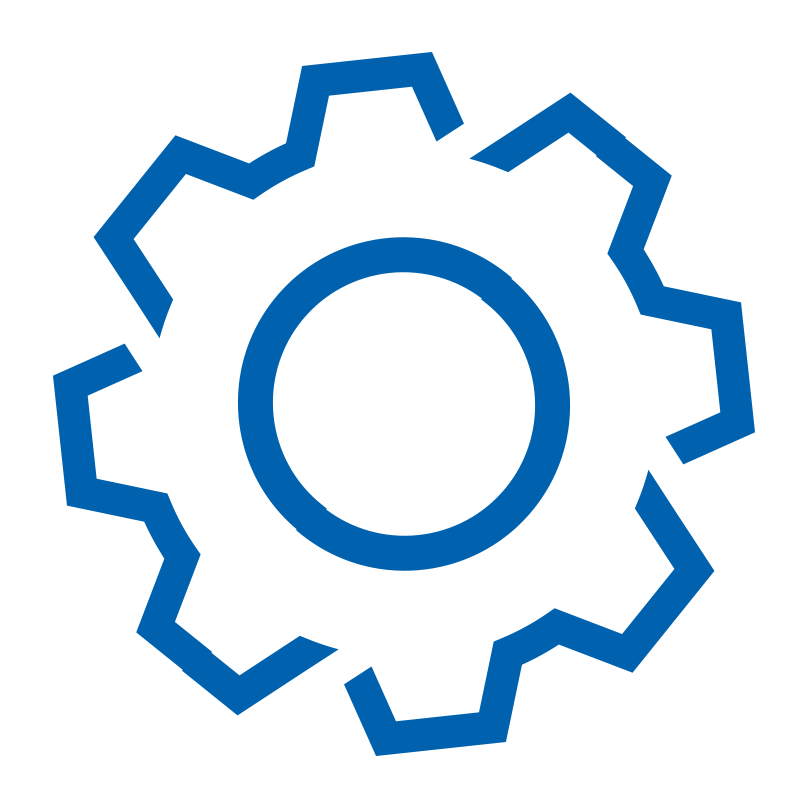 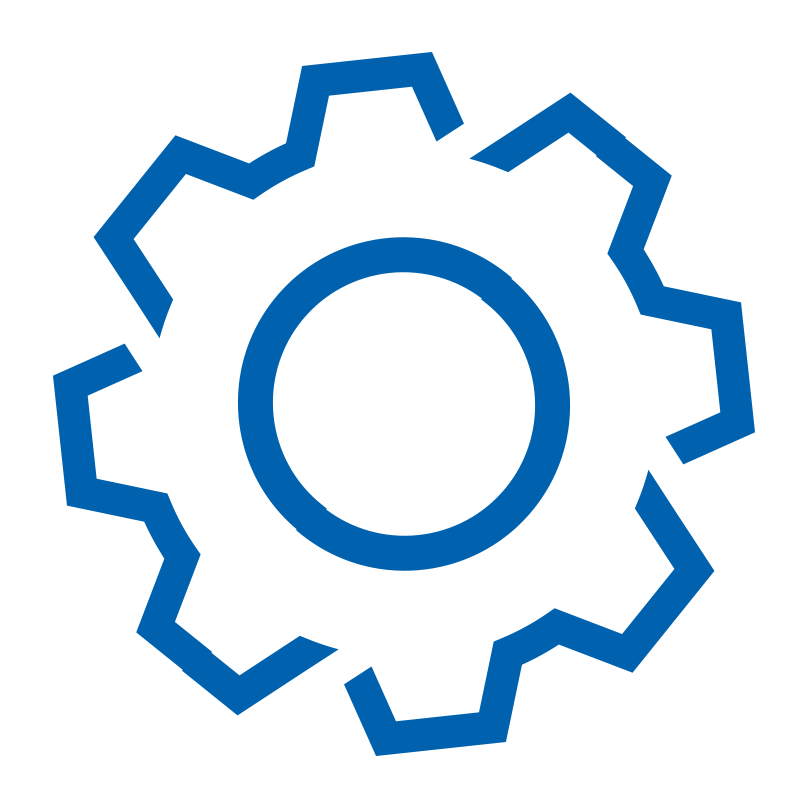 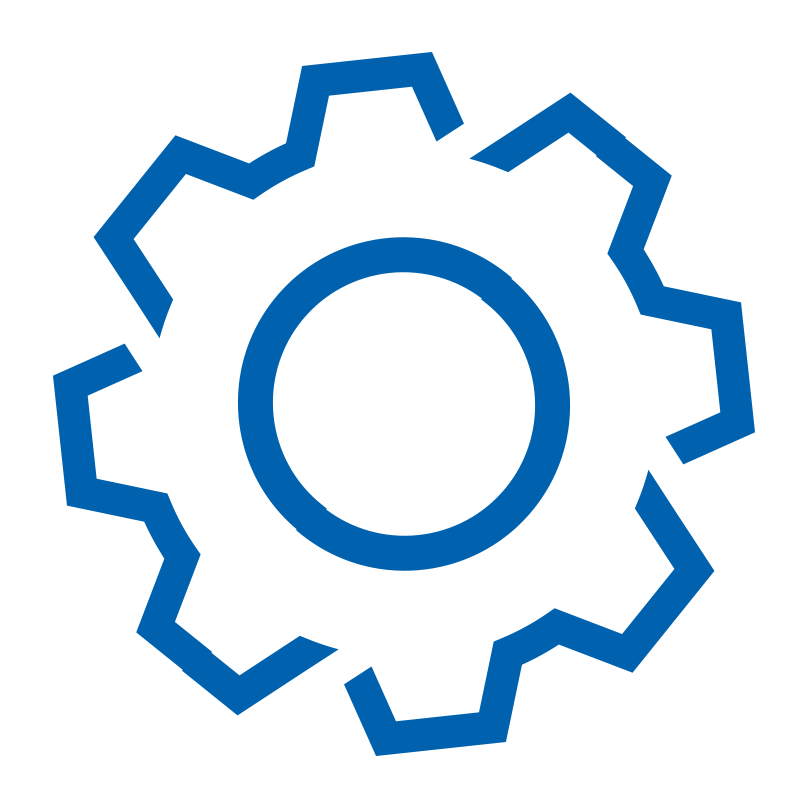 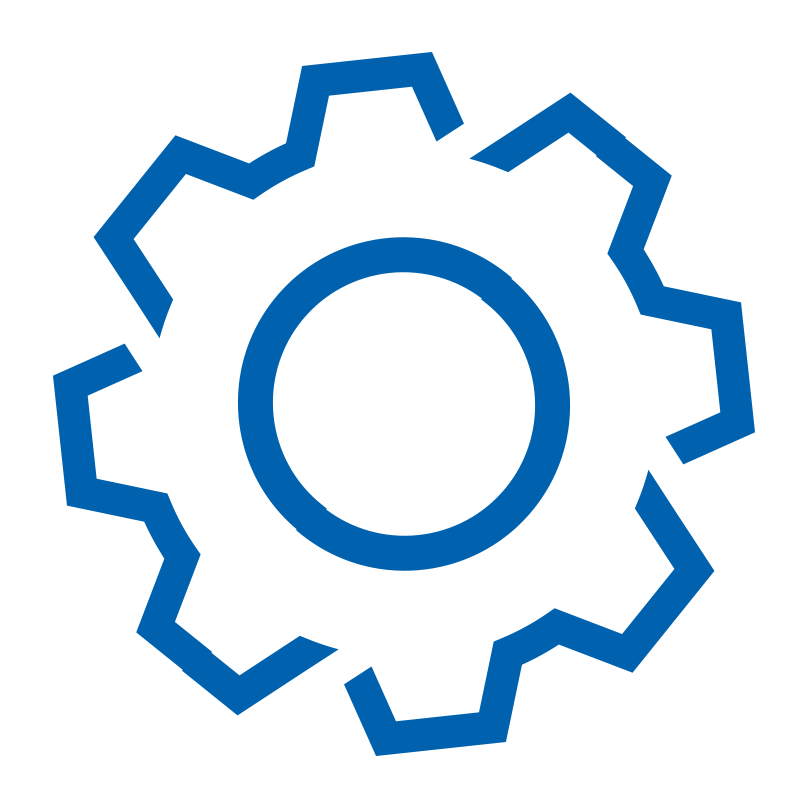 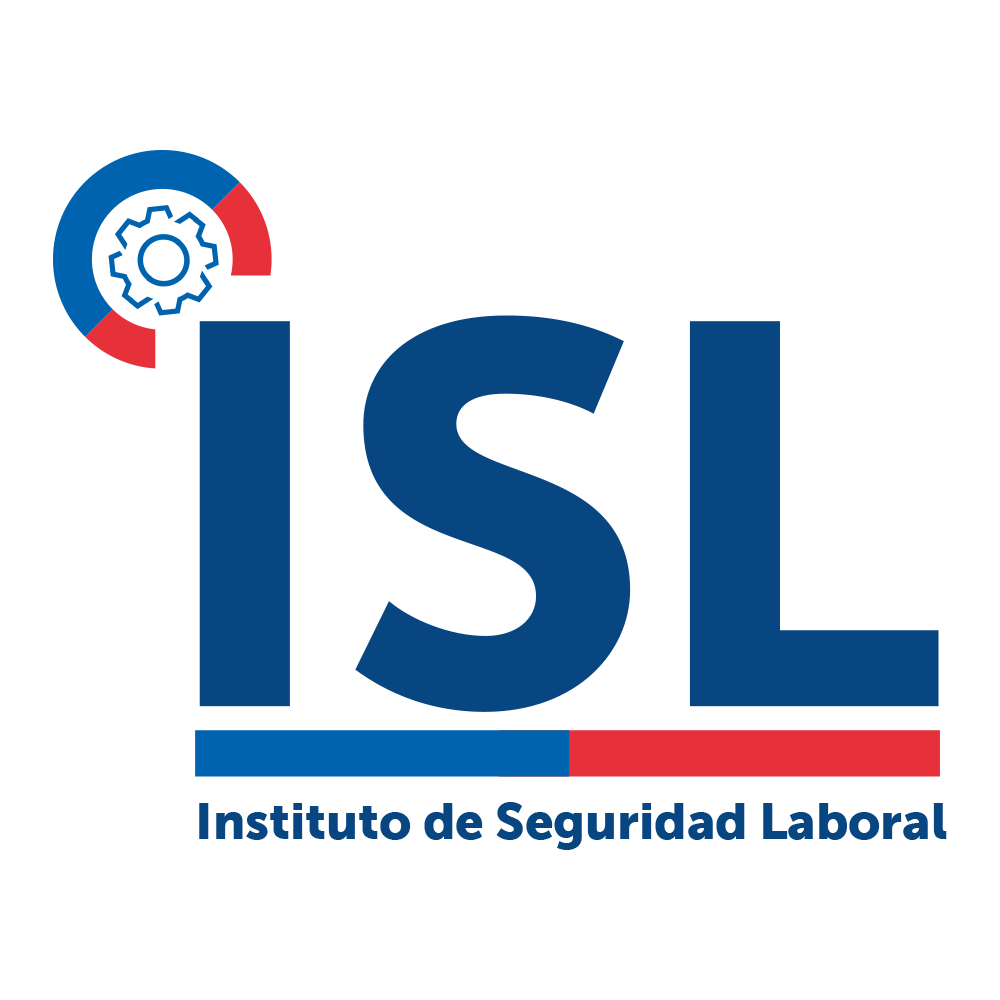 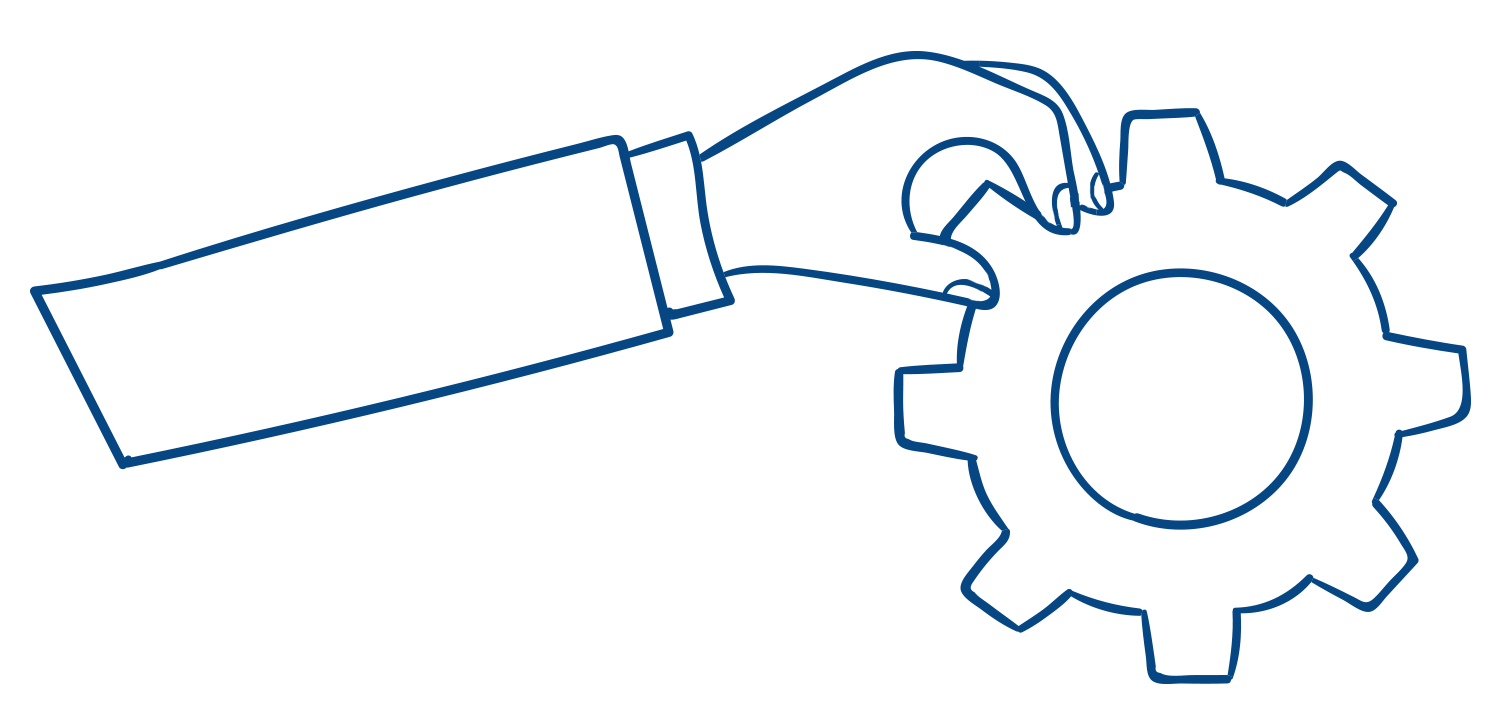 EFECTOS DE LA EXPOSICIÓN A RIESGOS PSICOSOCIALES
Los trabajadores y trabajadoras expuestas a riesgos psicosociales se encuentran propensos a desarrollar y manifestar efectos negativos sobre su salud física, mental y social. Entre las principales consecuencias, podemos encontrar:
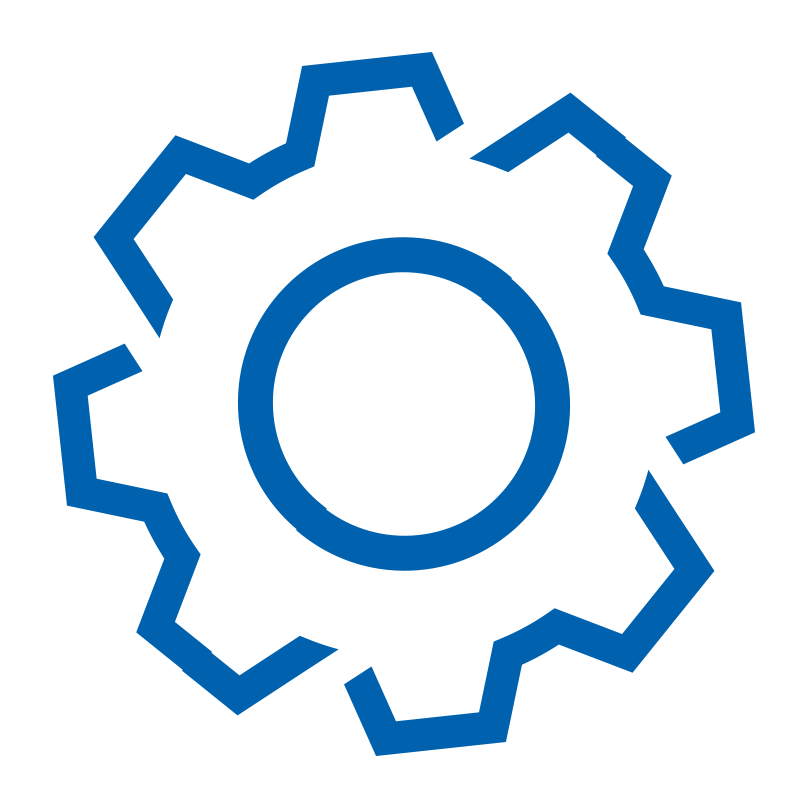 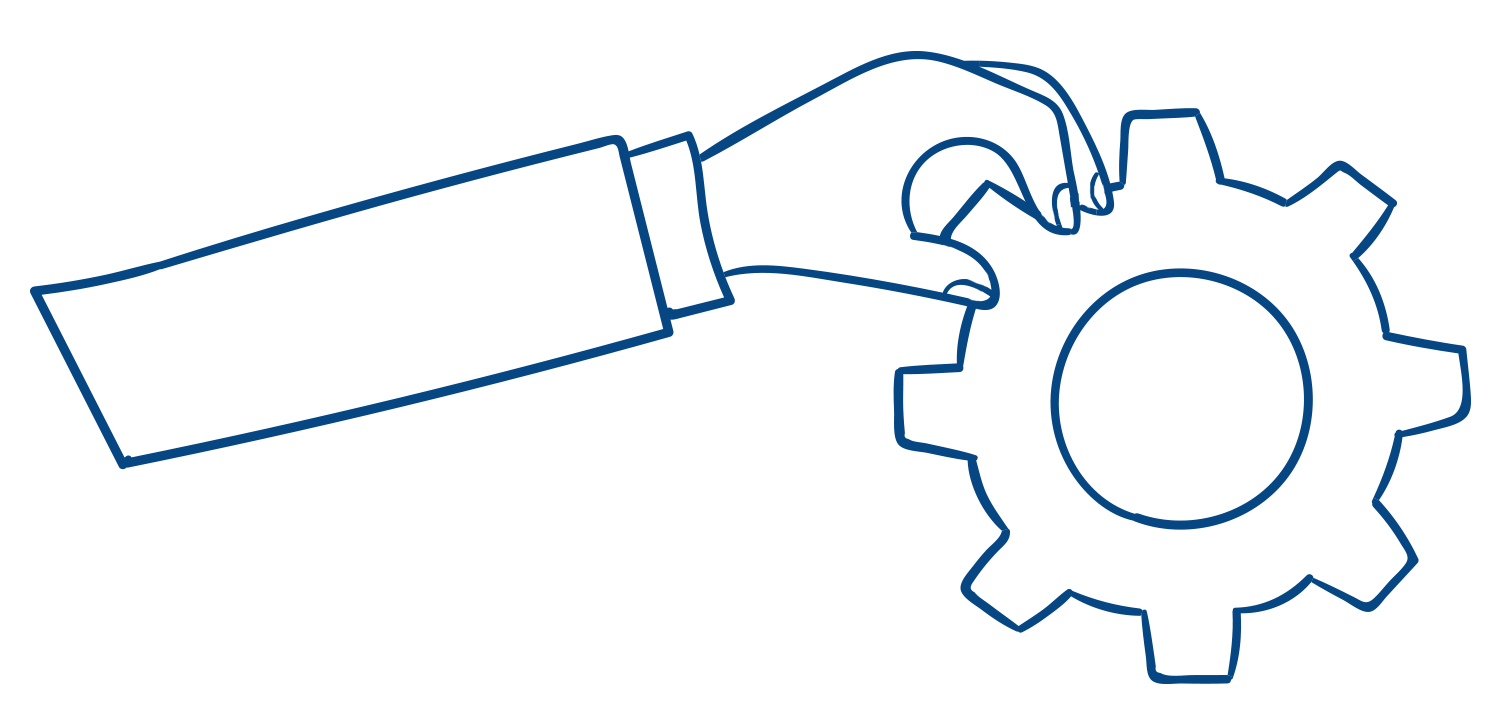 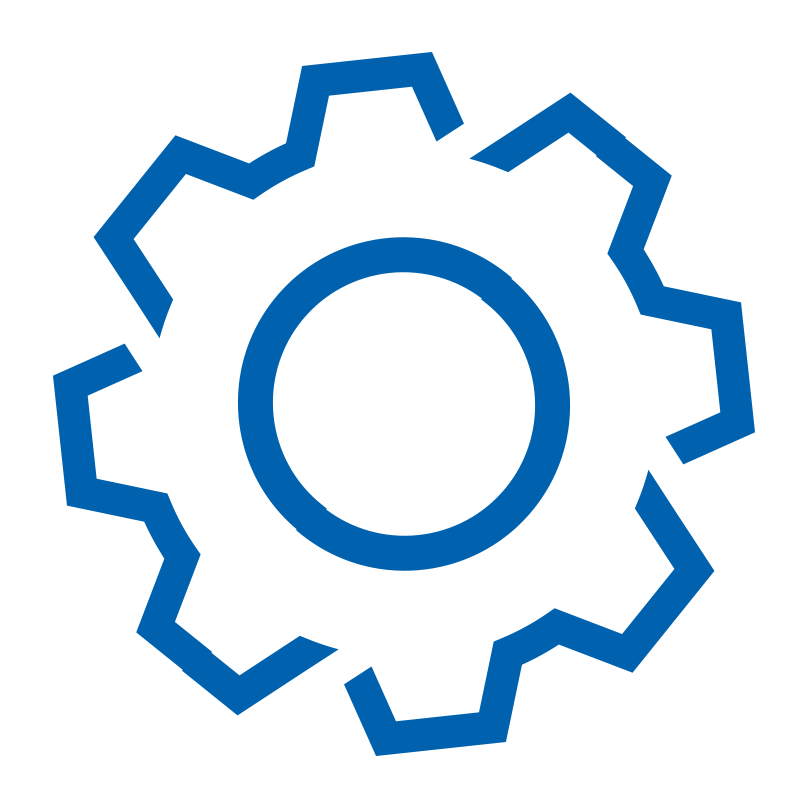 “Metodología CEAL-SM/SUSESO”
ETAPAS DEL MÉTODO
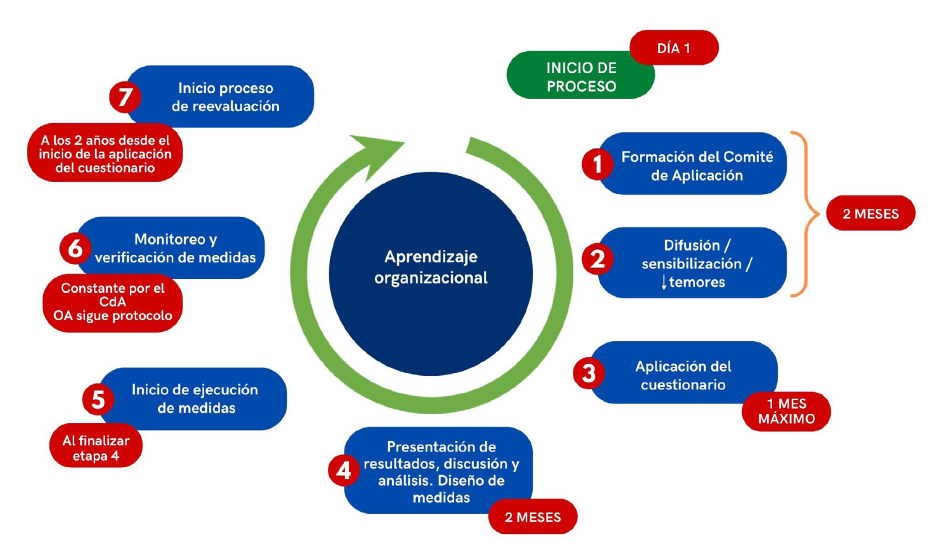 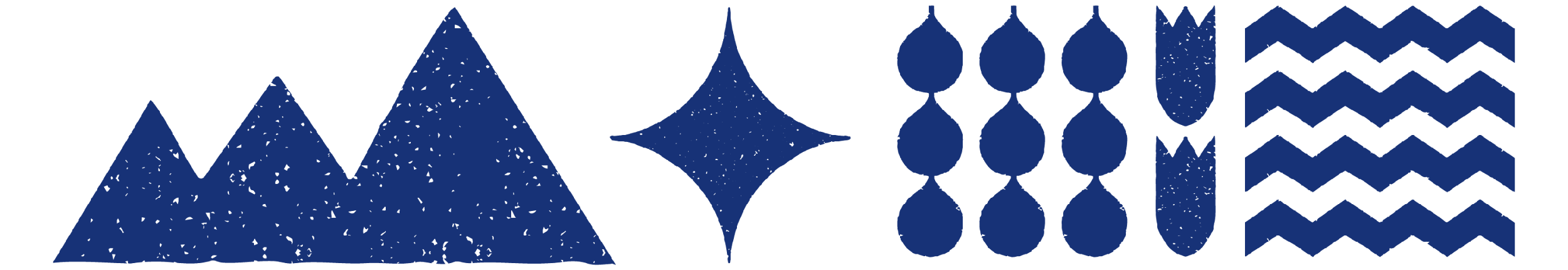 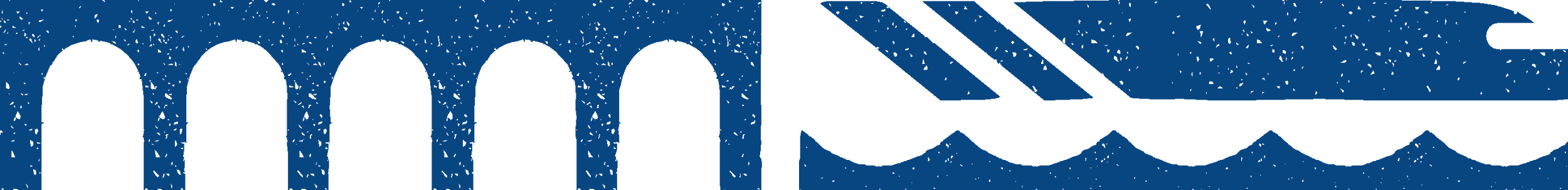 “Metodología CEAL-SM/SUSESO”
ETAPA 3: APLICACIÓN DEL CUESTIONARIO

III. Aplicación

Se les entregará un Usuario y clave a cada participante
Es de uso único
Se utiliza en la plataforma SUSESO


Aspectos a considerar.

Promedio de aplicación entre 20 y 40 minutos
30 días máximo como periodo de aplicación
Proceso voluntario, anónimo y confidencial
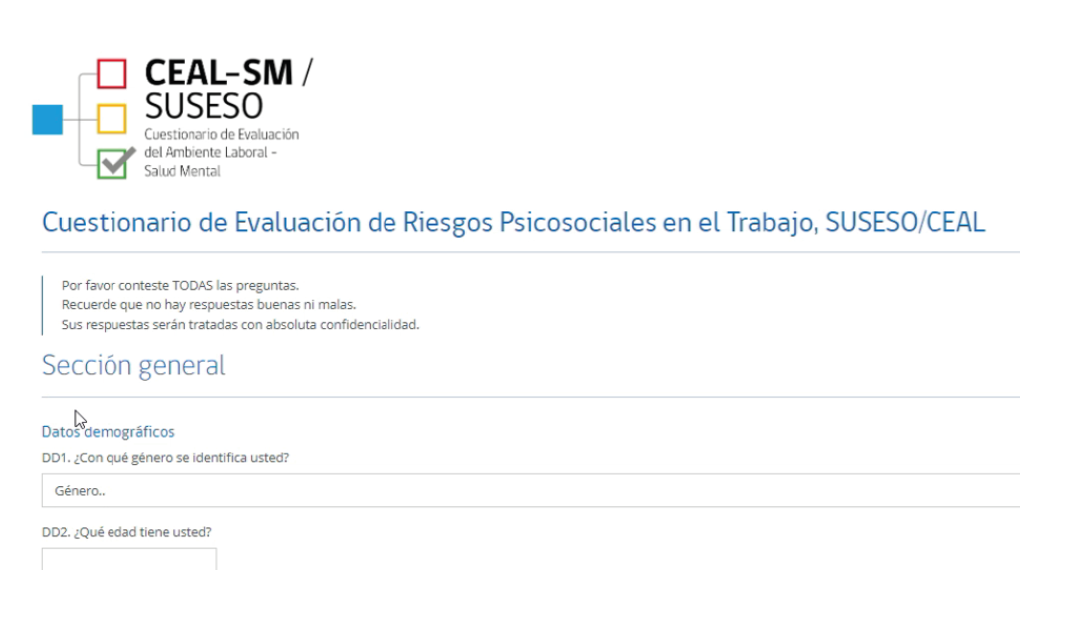 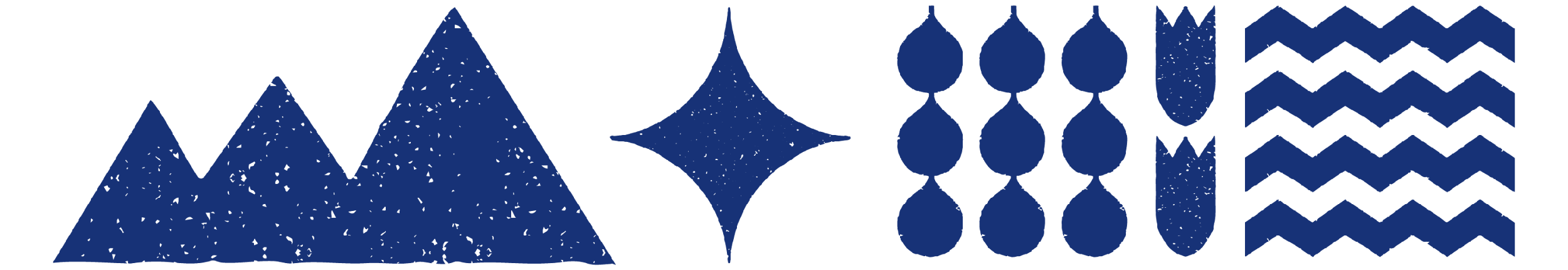 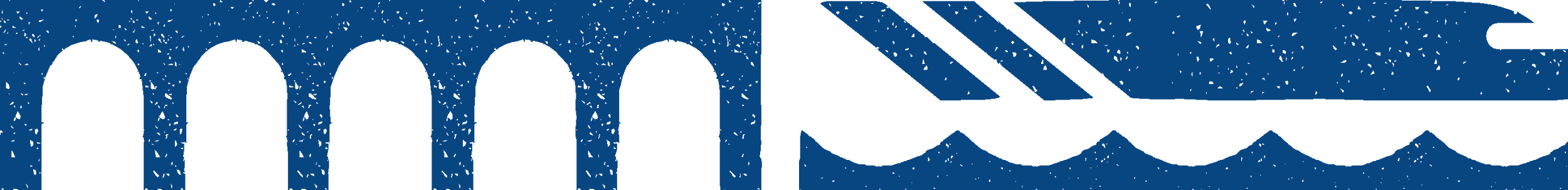 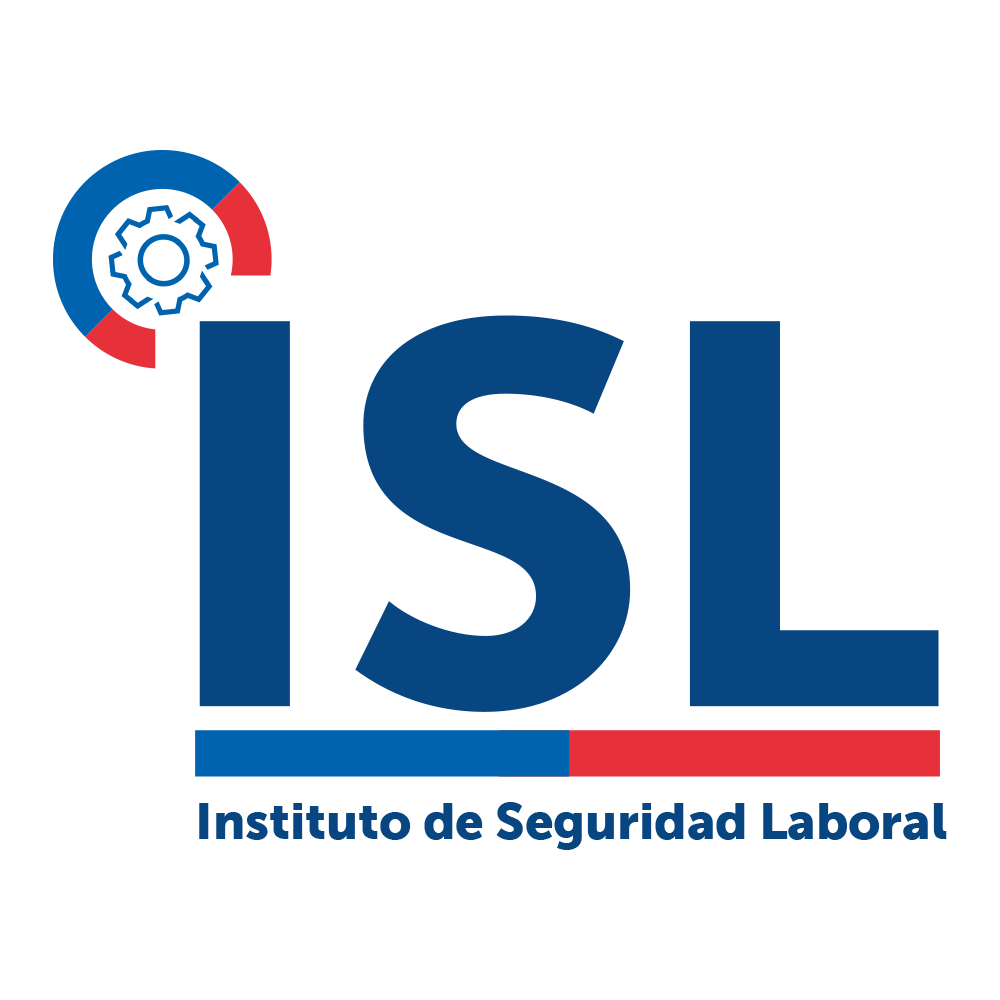 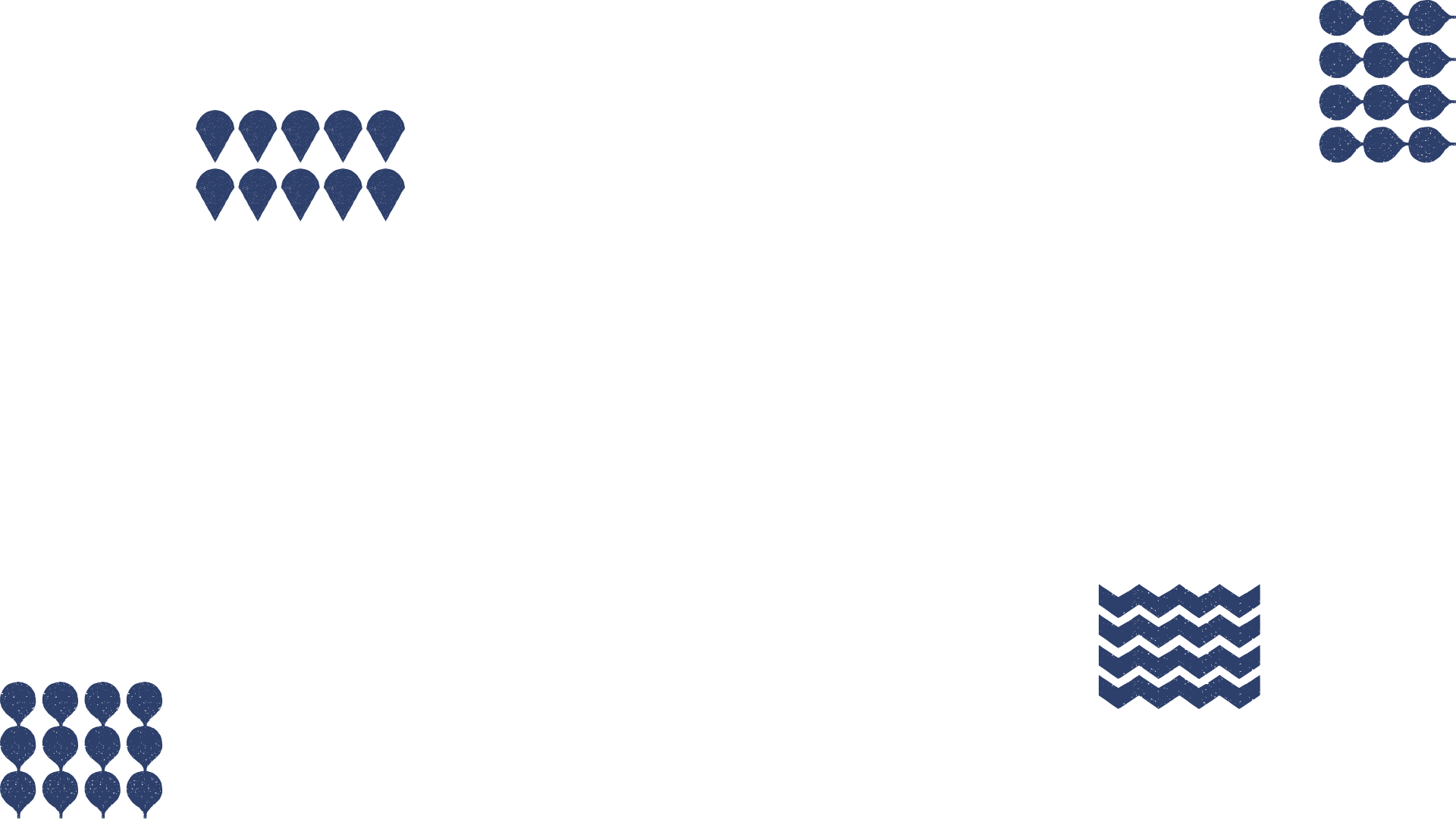 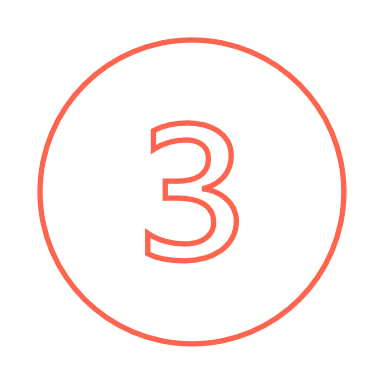 APLICACIÓN DEL CUESTIONARIO
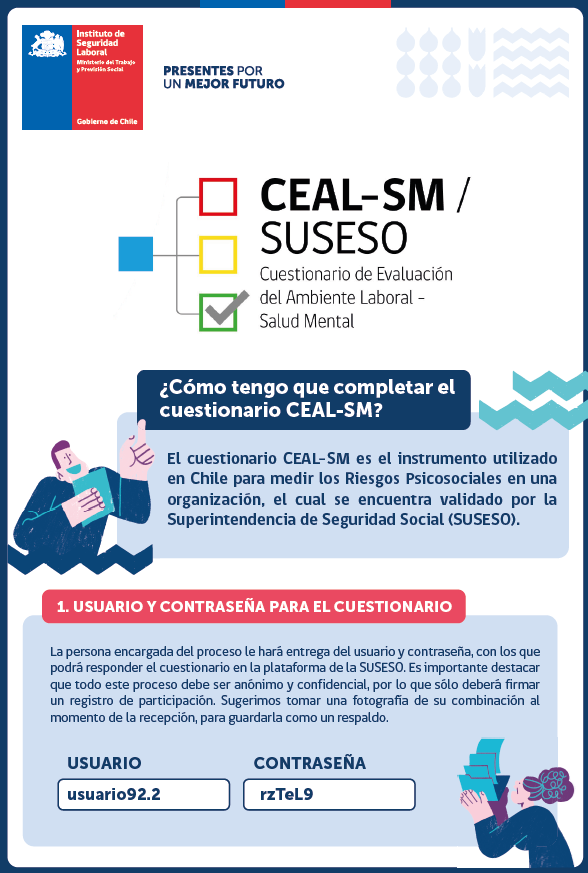 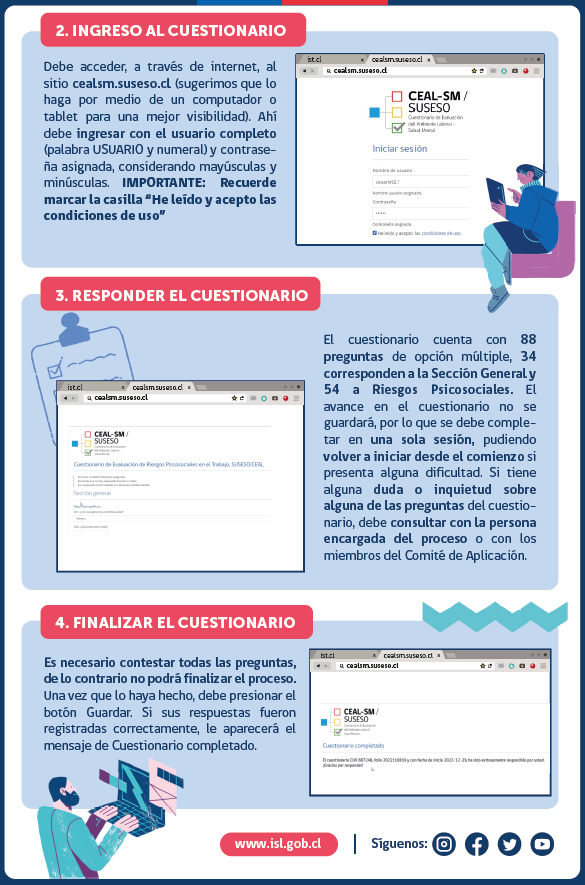 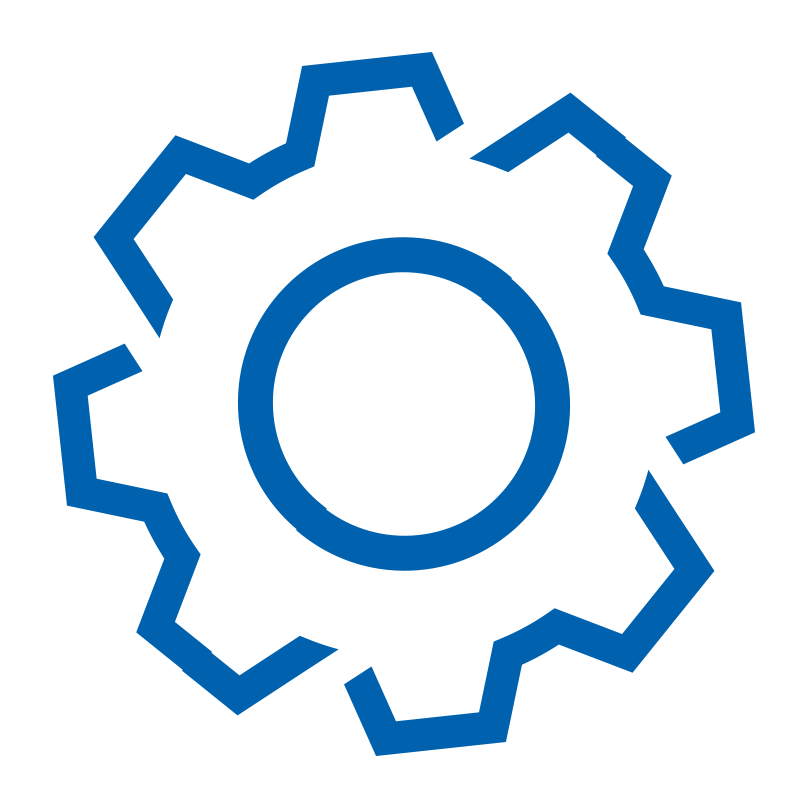 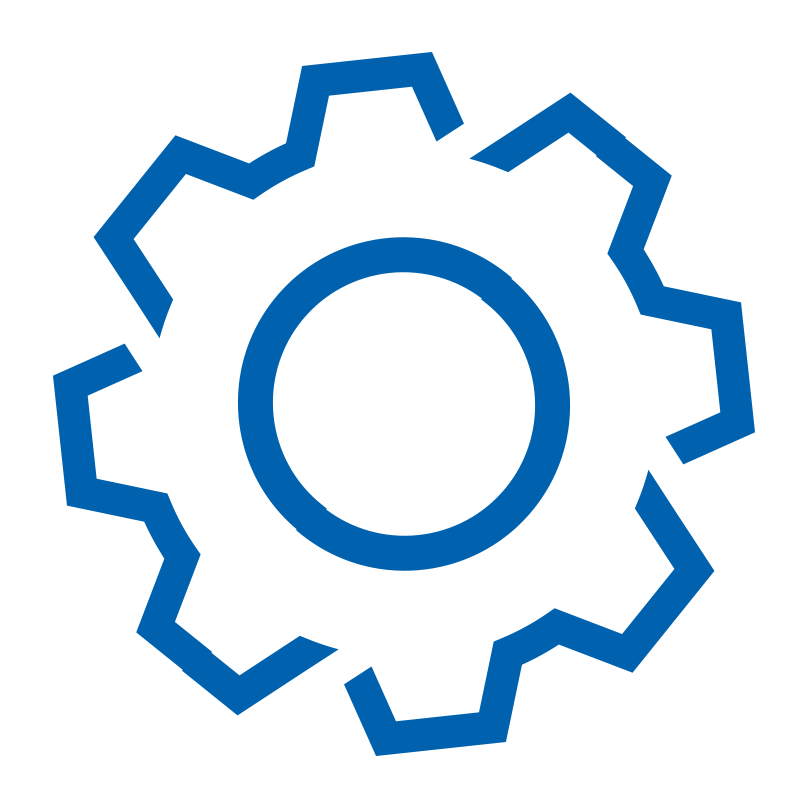 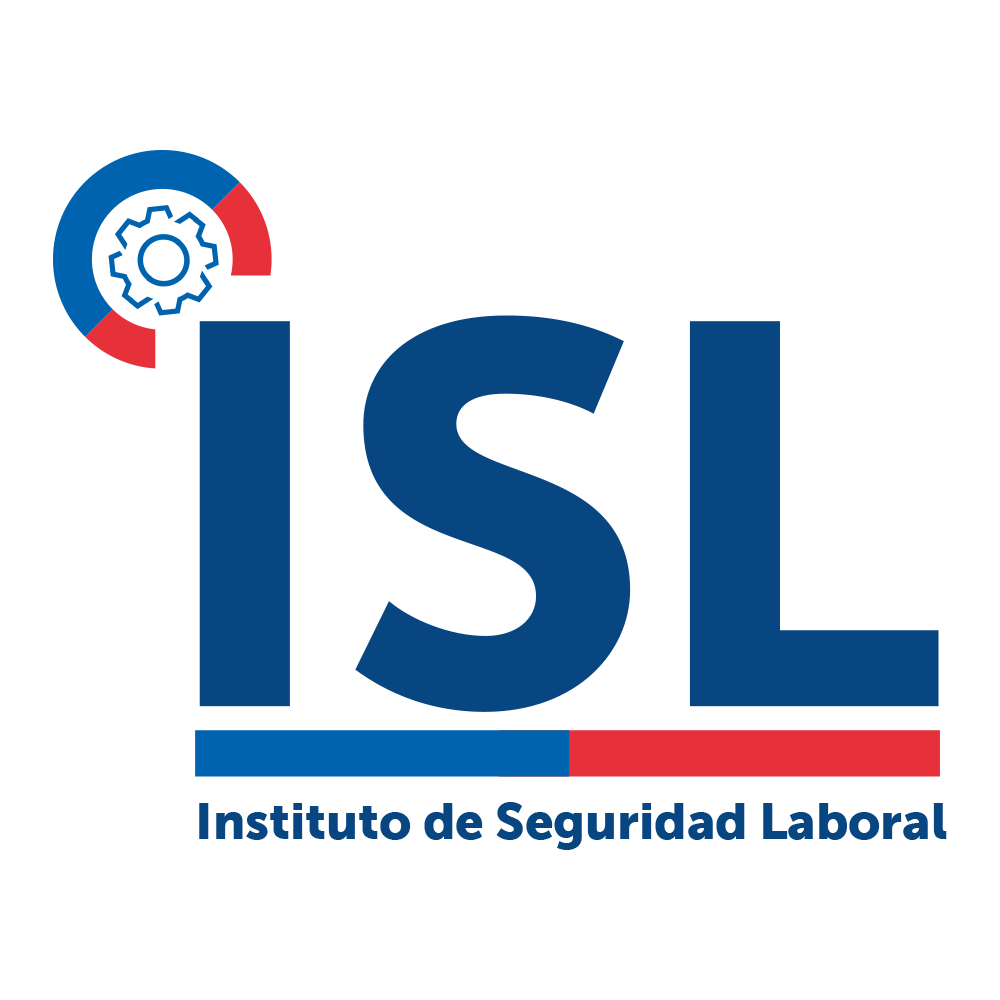 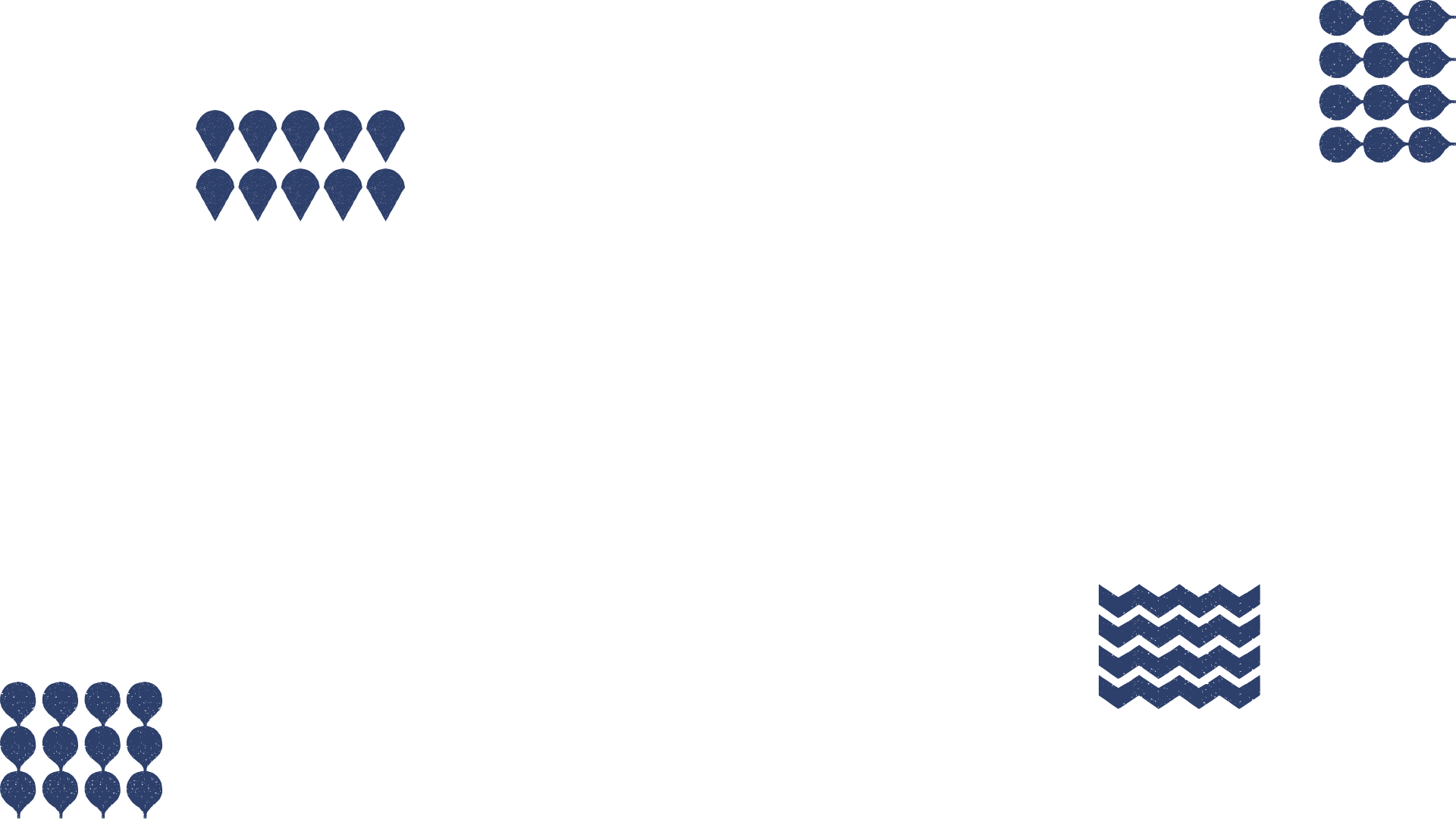 CARACTERISTICAS DEL CUESTIONARIO CEAL-SM/SUSESO
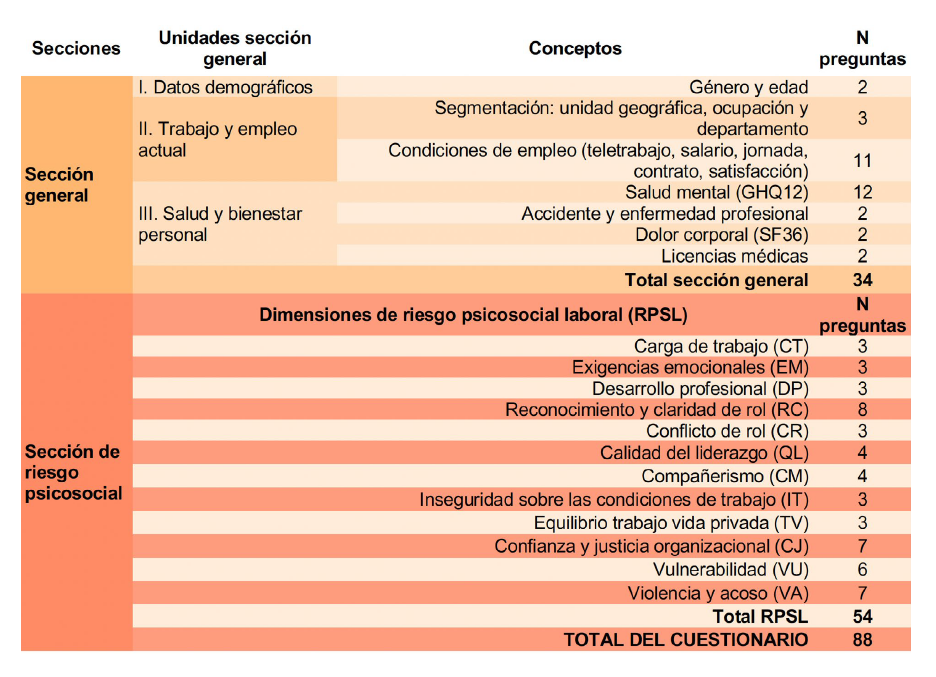 Cuestionario validado para la población chilena

54 preguntas y 12 dimensiones de riesgo psicosocial

34 preguntas sobre características de la persona, incluyendo un cuestionario de salud mental (GHQ12)

Escala Likert con las opciones: Siempre, a menudo, a veces, rara vez y nunca.
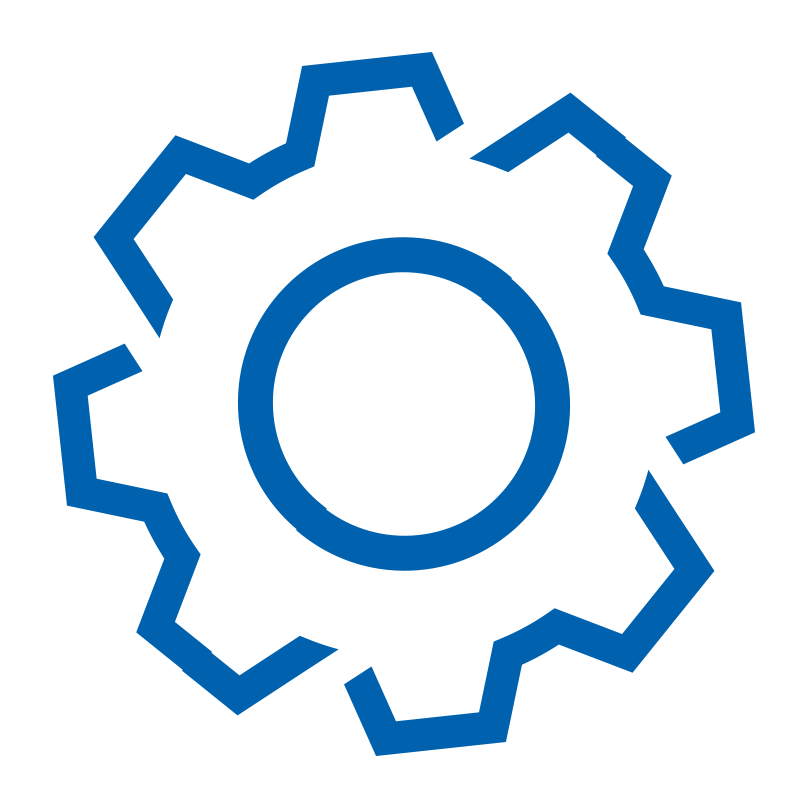 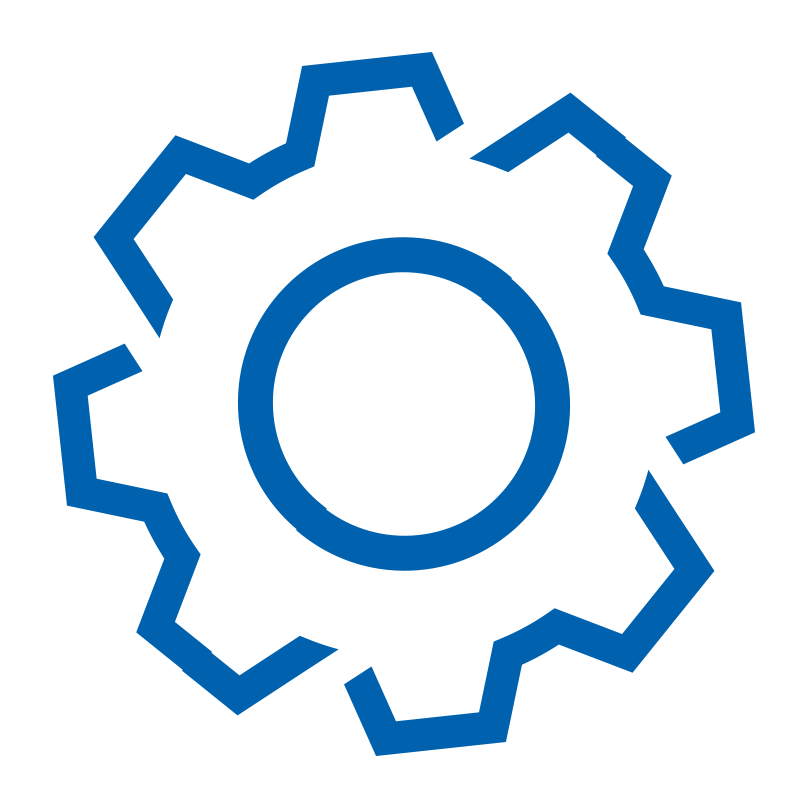 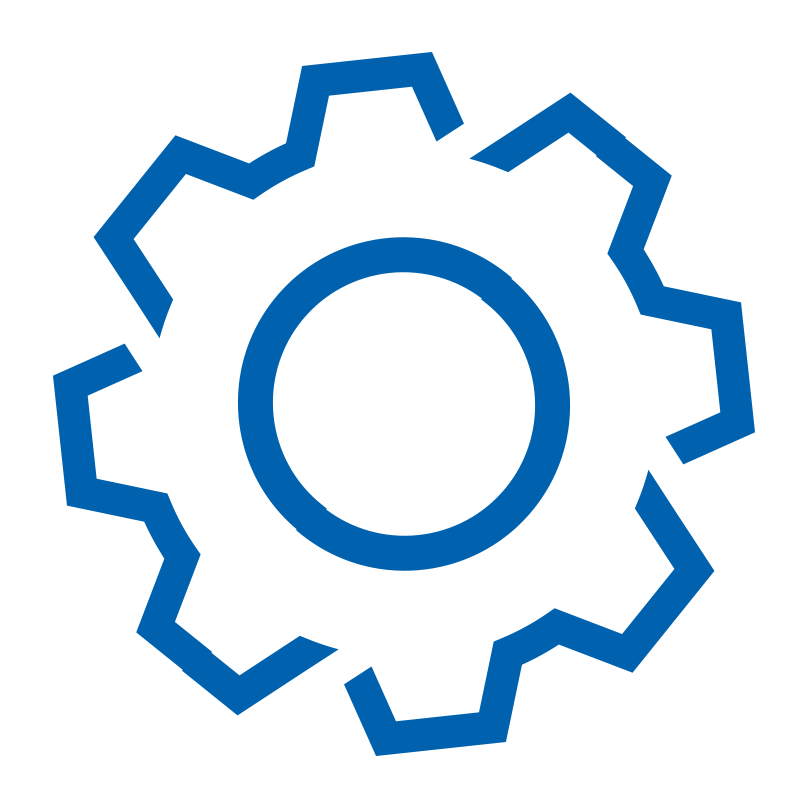 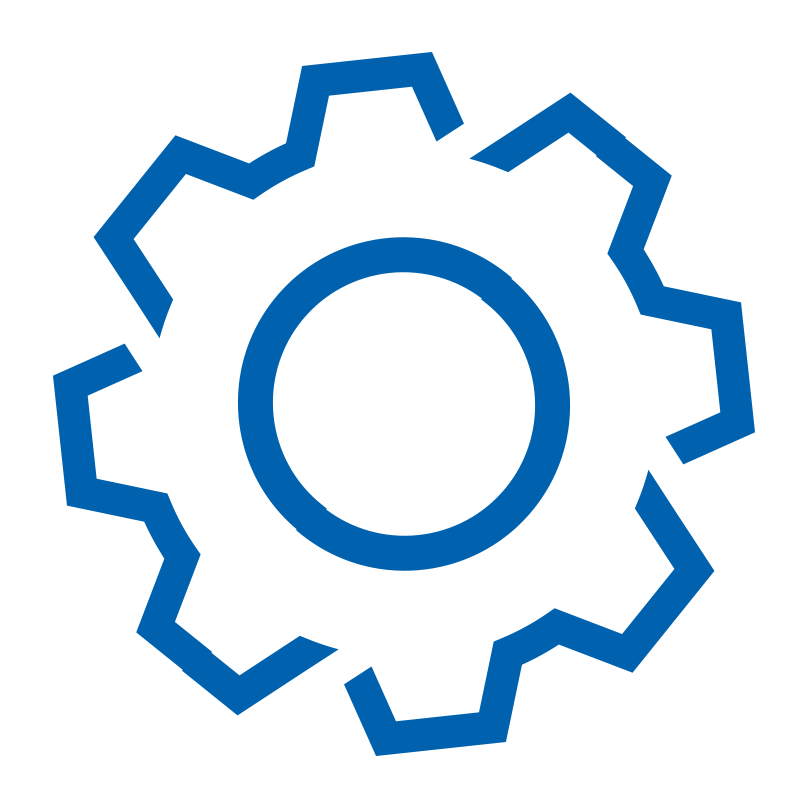 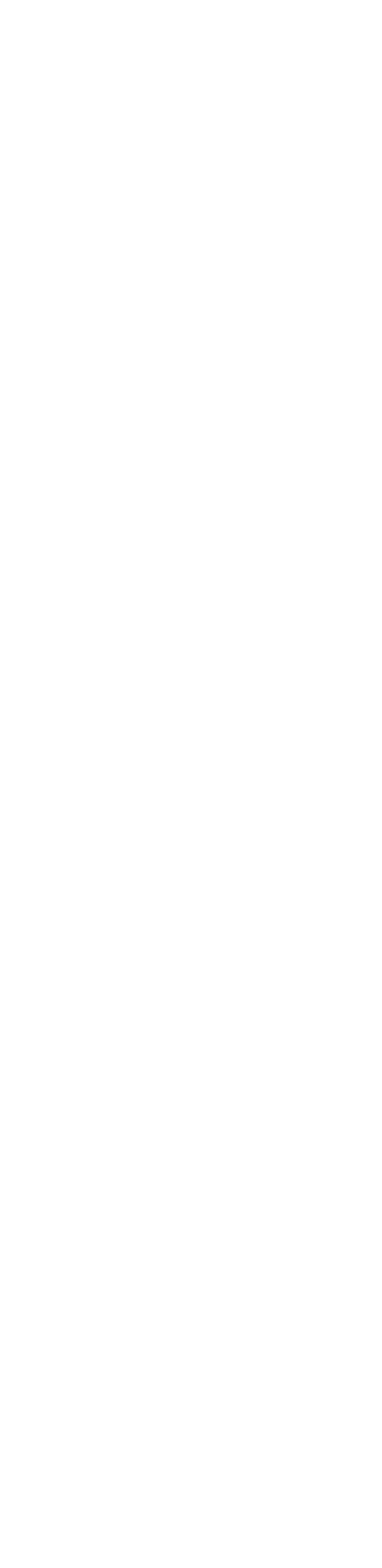 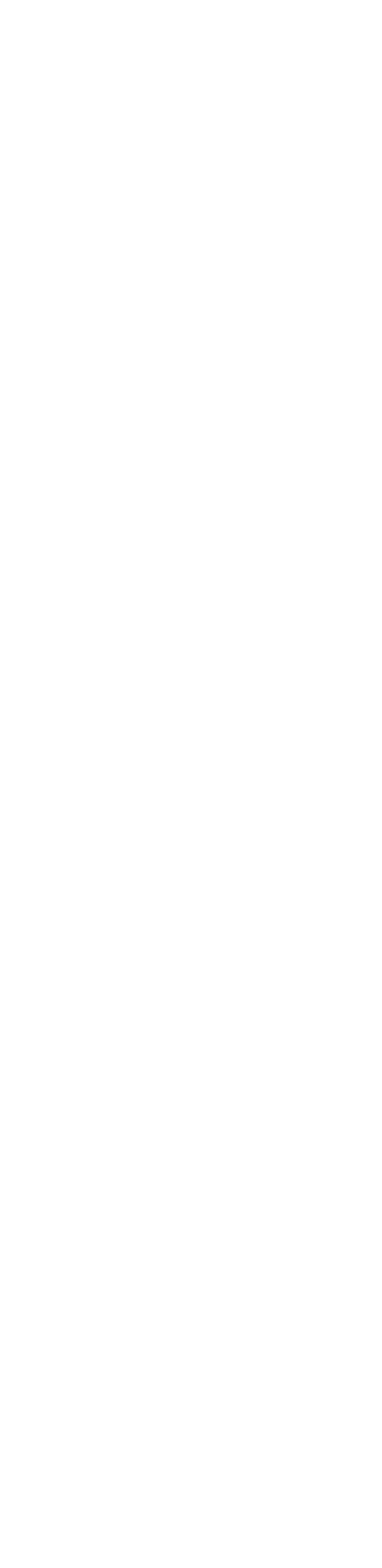 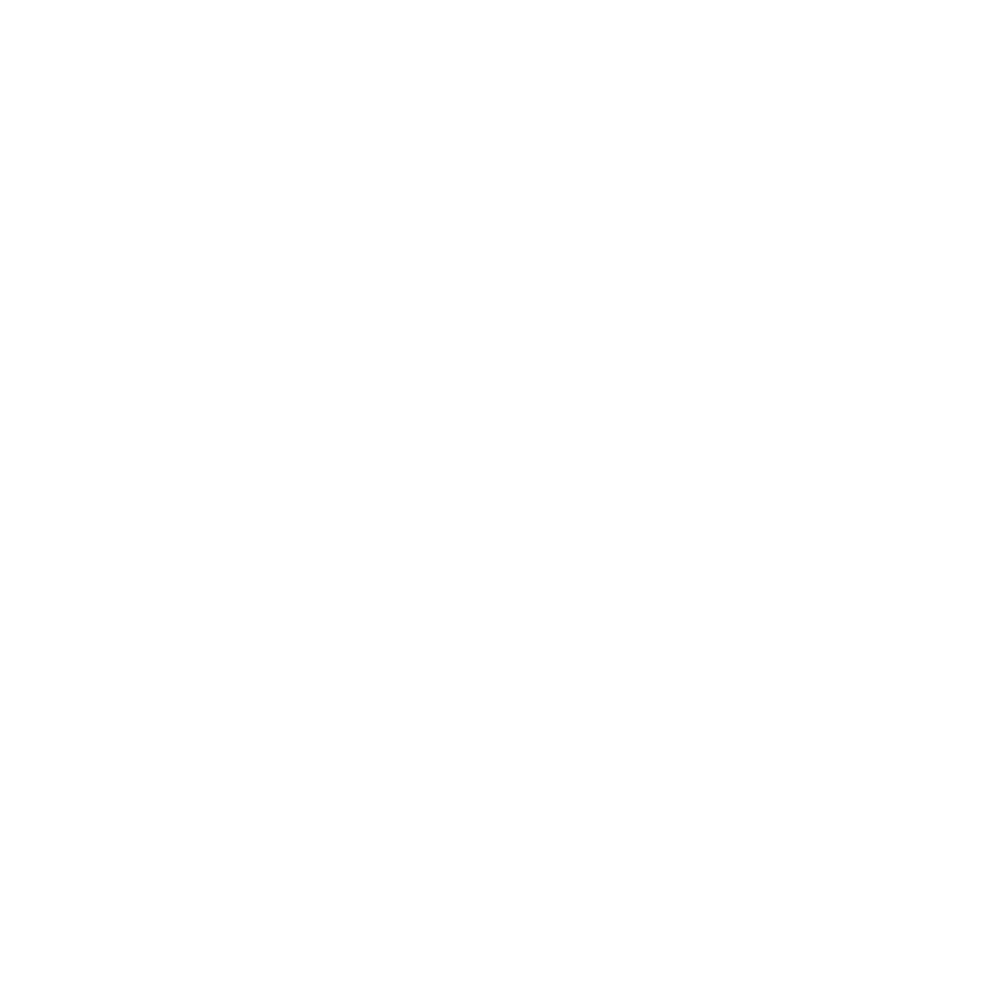 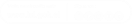 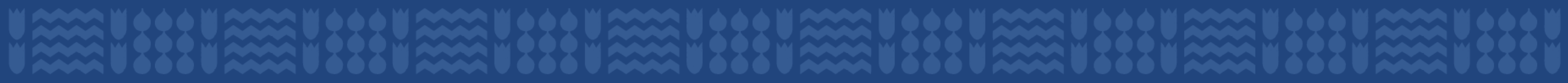